Сервисная модель предоставления ИТ услуг для организации единого информационного пространства органов управления
Алексей Галков, Александр Чернышев
Проблематика
Почему муниципалитеты?
Сервисы
Кто за это заплатит
2
Сервисы
Что нужно:
Работа с офисными документами: Word, Excel, PowerPoint и пр.
Электронная почта
Обмен документами/публикация информации – портал/сайт
Сервис аудио и видео-коммуникаций с сотрудниками/внешними организациями
Документооборот
Специализированные ИС

Требования к сервисам:
Интегрируемость сервиса в региональную систему
Автоматизация предоставления сервисов
Понятная модель тарификации / предоставления доступа
3
Exchange: самая удобная работа с Вашей почтой
Единая папка для доступа к электронной почте и документам
Название группы помогает отслеживать коммуникации
Удобный интерфейс для работы
Почта на мобильных устройствах
Полноценная почта через Web
Календари сотрудников
Почтовые ящики для групп/отделов
Возможность хранения документов и переписки в SharePoint
Аудит
Расширенные механизмы безопасности
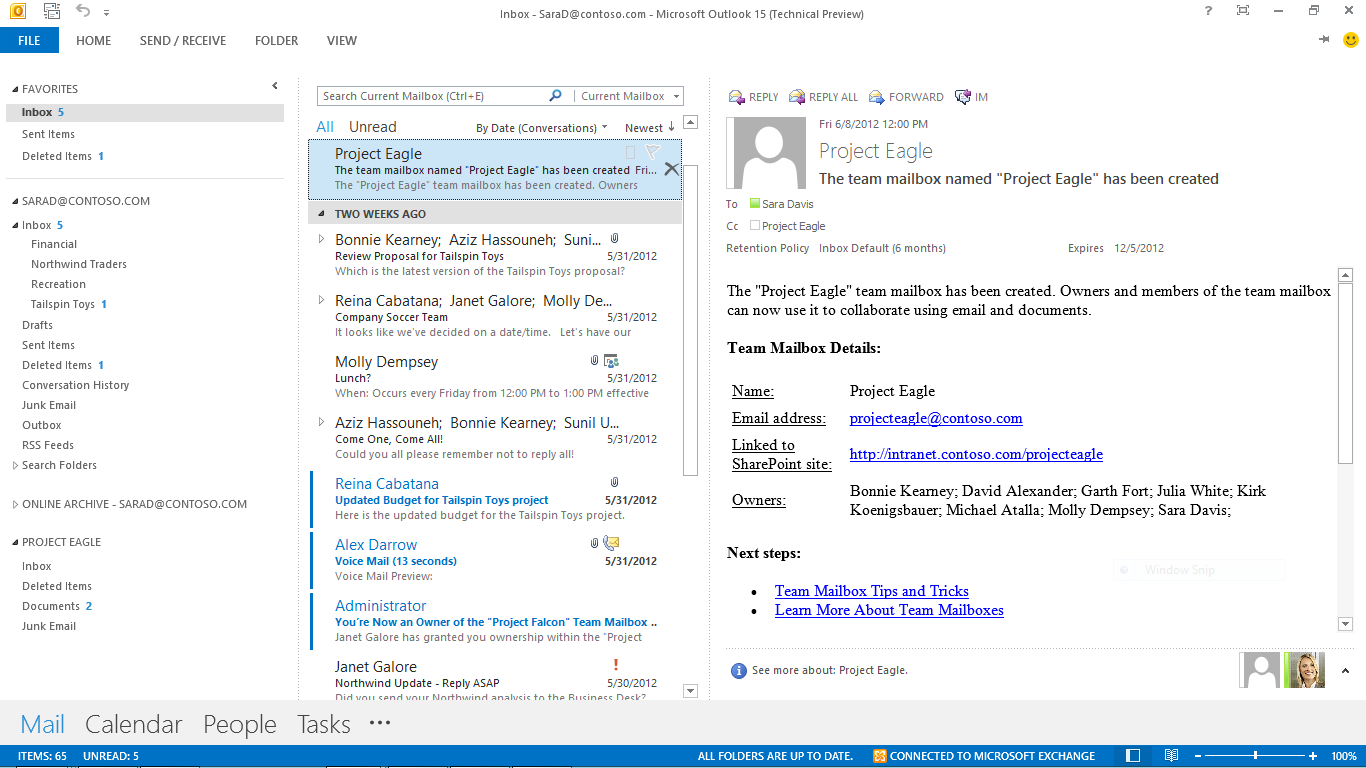 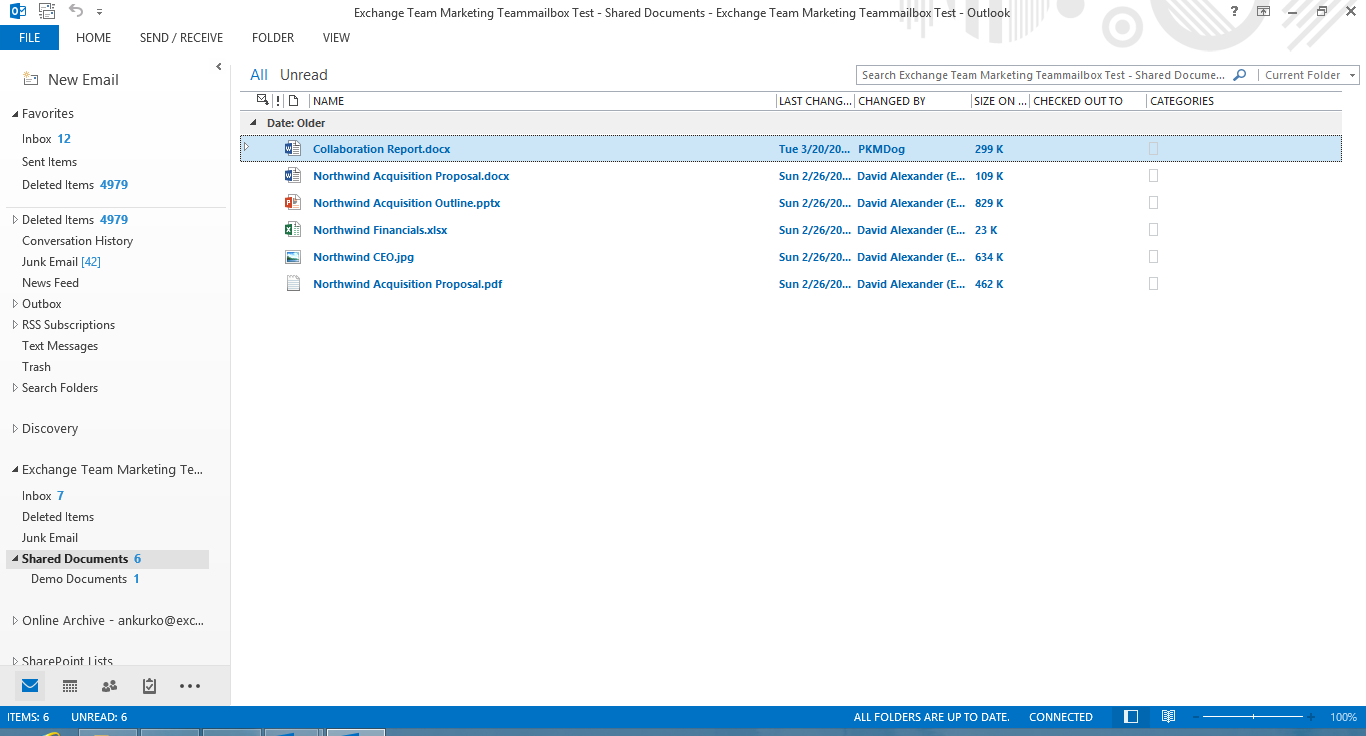 Документы хранятся в SharePoint
Lync: универсальное средство коммуникации
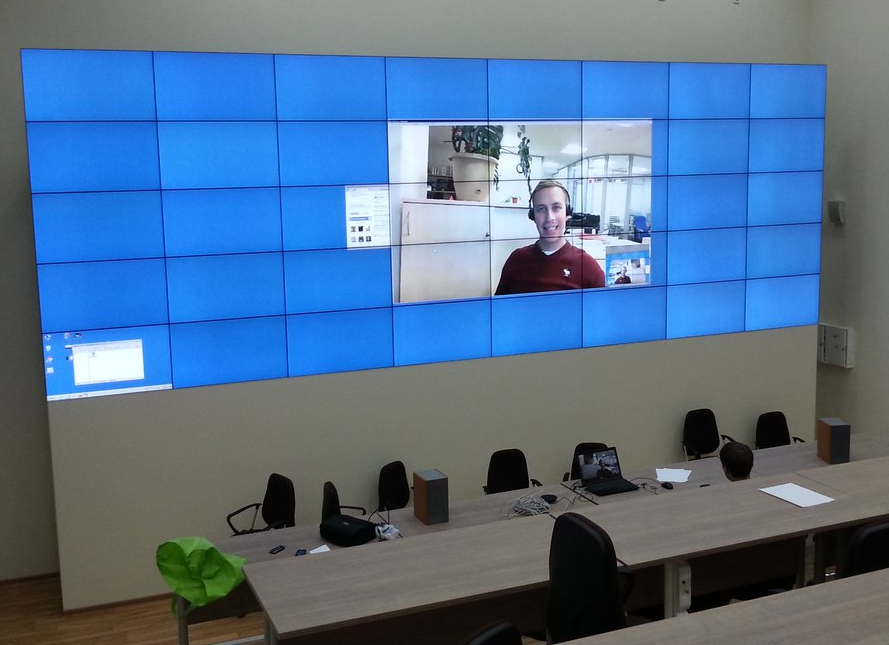 Чаты
Клиент для мобильных устройств
Веб-конференции:
Аудио
Видео
Презентации
Опросы
Запись
Цифровая АТС:
Перевод звонков
Текст, видео и рабочий стол во время звонков
Переадресация звонков
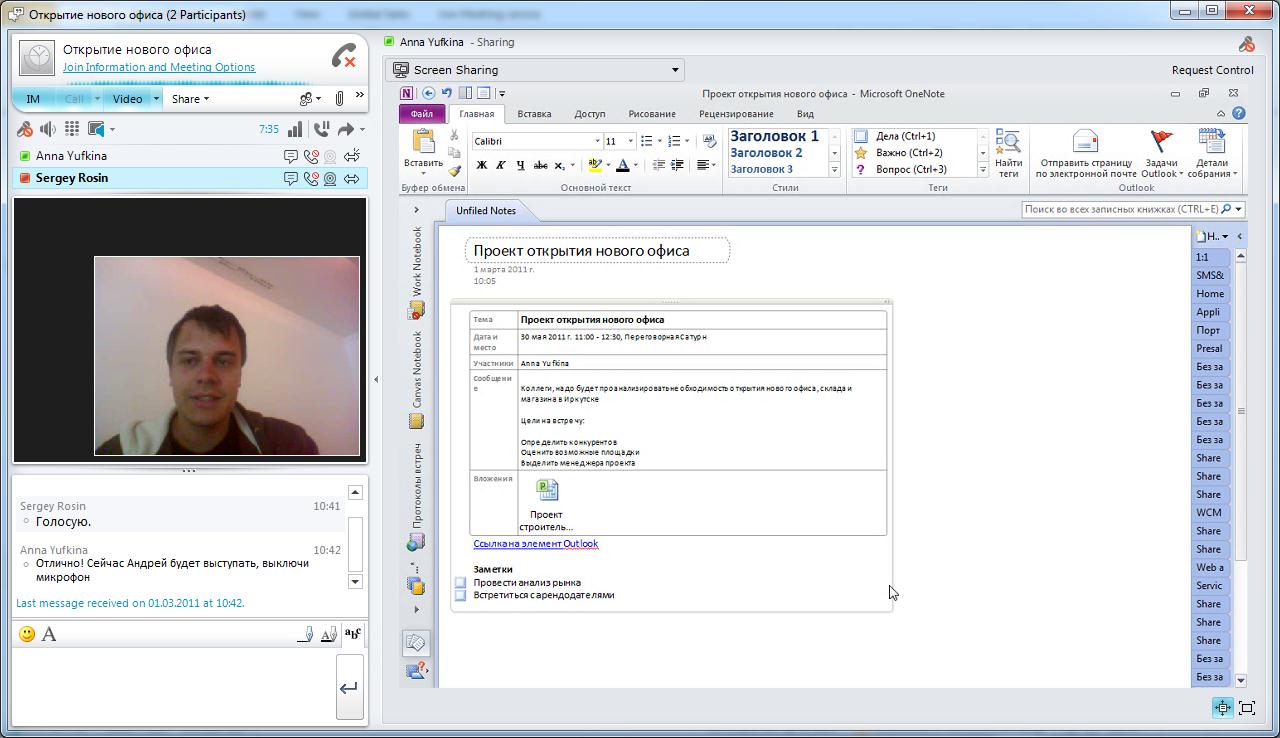 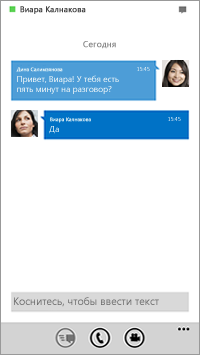 SharePoint: инструмент для групповой работы
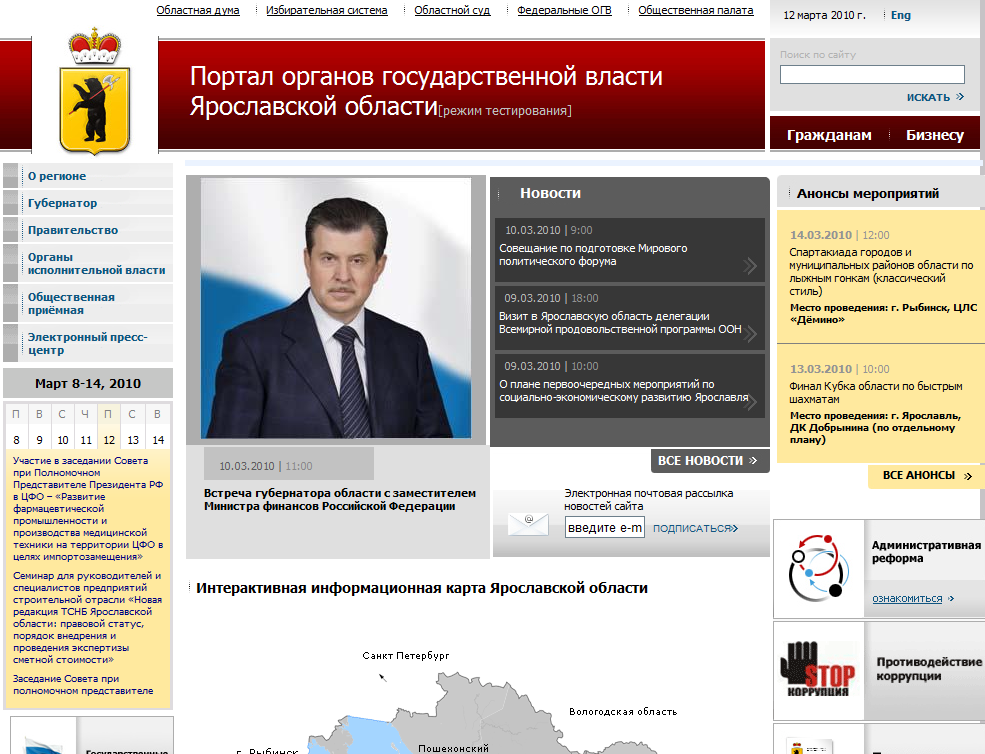 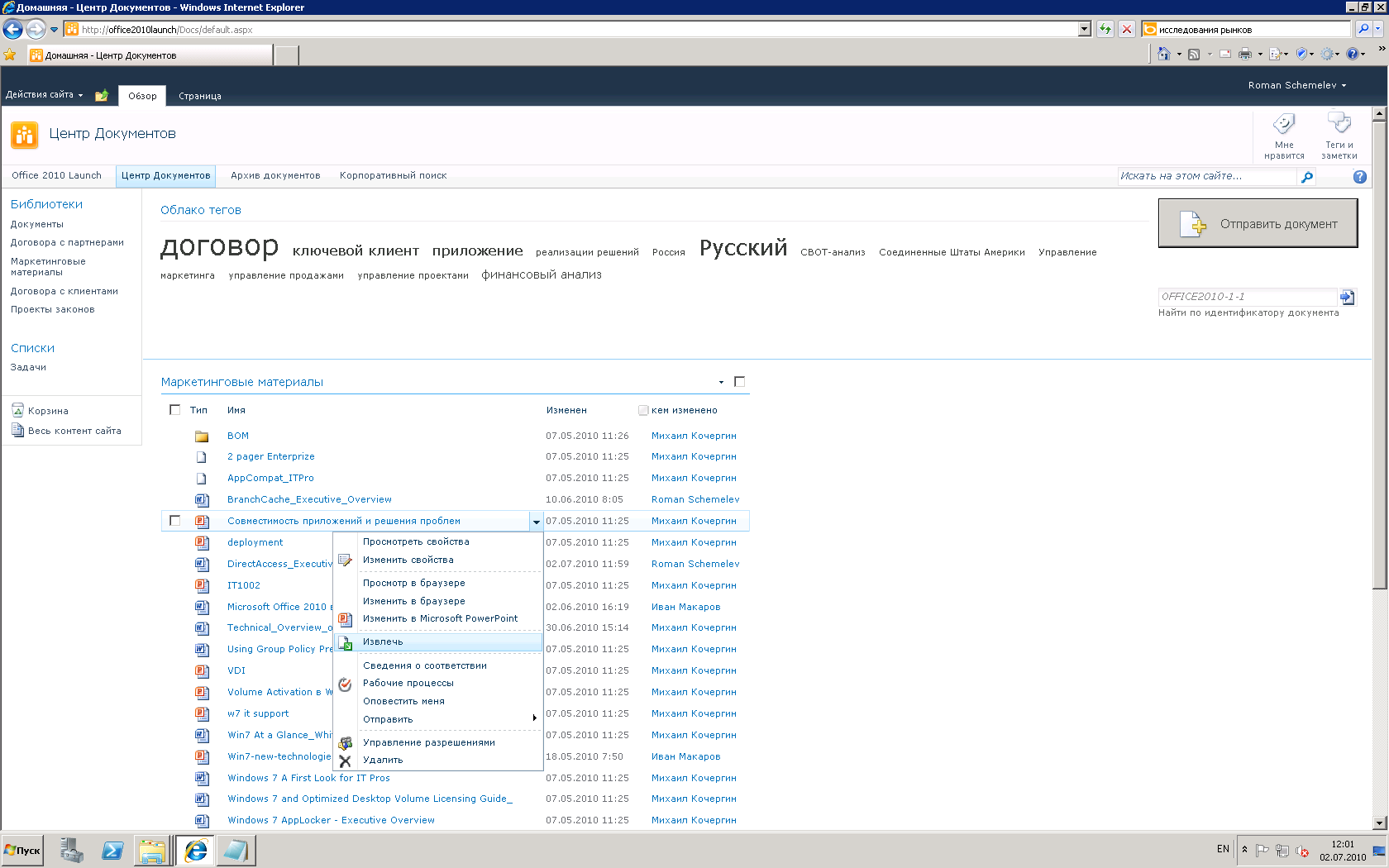 Личный кабинет пользователей
Централизованное хранилище документов
Система документооборота
Портал организации
Сайт организации
Пространство для проектной работы
Пространство для коммуникации проектных групп
и многое другое
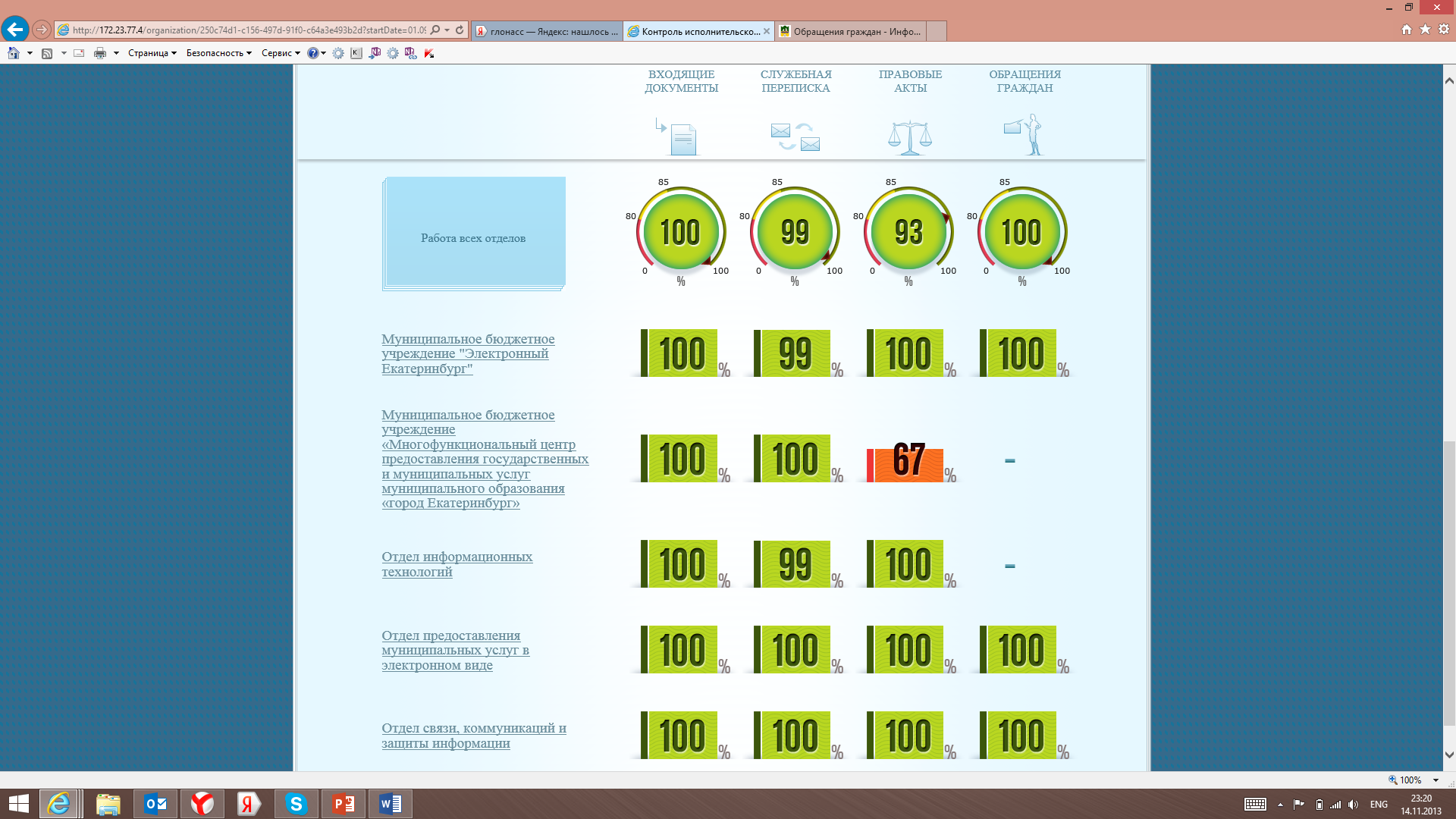 6
Варианты подключения:
Сравнение затрат на оказание сервисов в дата-центре
Использование Office 365 / гибридного облака
Классический дата-центр
Поддержка
Запуск
Строительство
Проектирование
Закупка оборуд./ПО
Проектирование
Закупка ПО
Запуск
Поддержка
Совокупные затраты
Совокупные затраты
Время реализации
Время реализации
Кто за это заплатит?
Регион
Муниципалитет
Универсиада?
9